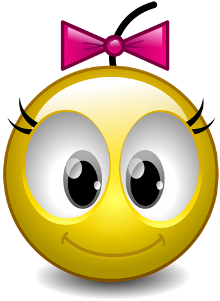 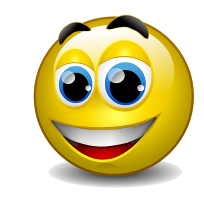 Домашнее задание.
СР-1 по темам  №1-5
50 баллов//стр.19-
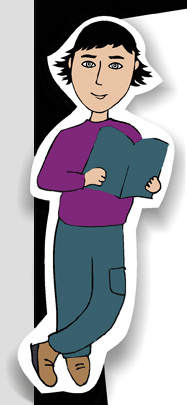 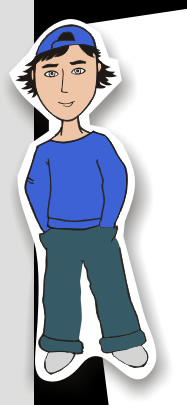 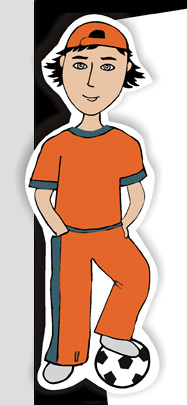 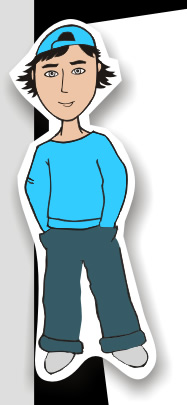 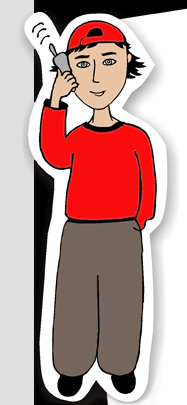 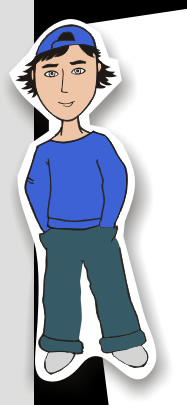 Какое количество теплоты выделится при конденсации водяного пара, взятого при 100°С , если масса пара 2,5 кг?
t0
Q-?
mпар=2,5кг
конденсация
Lвода =
1000
L m
своды=
Q=
00
Q=
tминуты
2300000
·2,5кг=
=5,75МДж
2,3
4,2
Ответ: при конденсации 100градусного пара его потенциальная энергия молекул уменьшится на 5,75МДж
МДж
Дж
кДж
кг
кг
кг·ºС
Вар.№3зад.№2.  стр. 30
2. Определить количество теплоты, необходимое для обращения в пар 1кг спирта, взятого при температуре его кипения.
3. Сколько теплоты необходимо затратить на испарение 200 г эфира, взятого при температуре 25°С?
Стр.164-167
сэ=3340
t0
t0
кипение
испарение
350
780
L m
Q=
нагревание
250
00
tминуты
00
tминуты
Q=
сэmэ
+ Lэmэ
•100
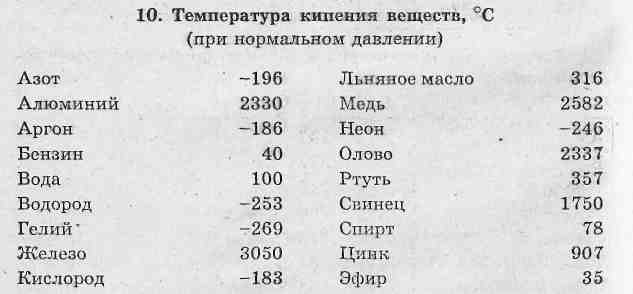 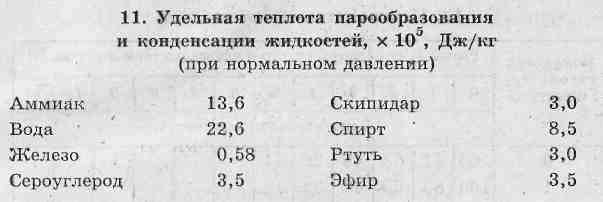 mалюм=500г
t0
салюм=880
1000
mводы=2кг
qдров=
нагревание
плавление
00
mдров -?
t0=-100
tминуты
н
нагревание
-100
λльда =
З.С.Э.
Алюминием, снегом и водой
дровами
Qвыдел. = Q поглощен.
сmал
∙1100
сводыm
qmдров.
λльдаm
сльдаm
=
+
∙1000+
∙100+
+340000∙2кг+
4100∙2кг∙100
∙ mдр.=
880∙0,5кг∙1100
4200∙2кг∙1000+
q
13
2,3
Дж
МДж
МДж
840000 +
680000 +
∙mдр =
48400
42000 +
q
Дж
кг 0С
кг
кг
∙mдр=
124гр
mдр=
1610400
13000000
По какой формуле вычисляется гидростатическое давление
По какой формуле вычисляется вес тела при равномерном движении
По какой формуле вычисляется сила давления
Формула, ОПРЕДЕЛЯЮЩАЯ  ДАВЛЕНИЕ
По какой формуле вычисляется выталкивающая сила
2.
4. p=ρgh
5. F=pS
1. P=mg
3. F =ρgV
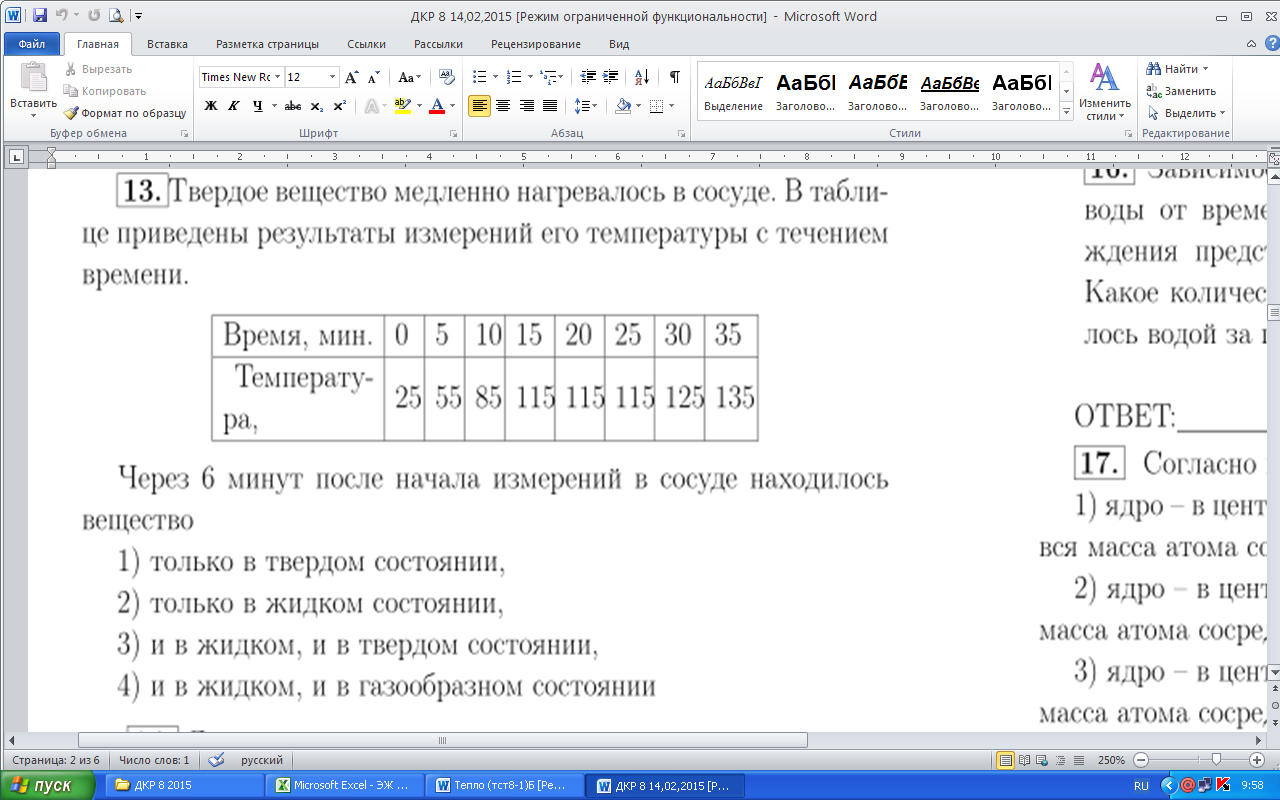 12
t0
1150
250
00
tминуты
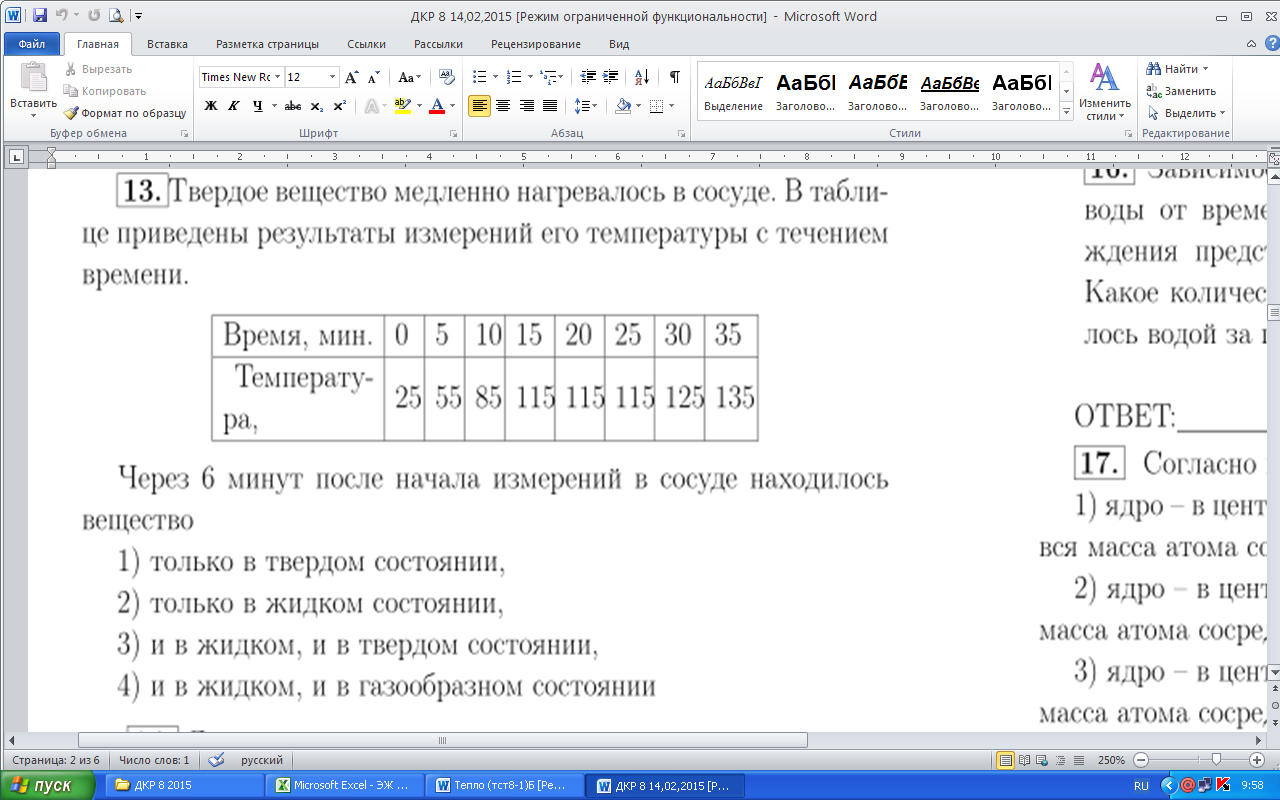 t0
1150
250
00
tминуты
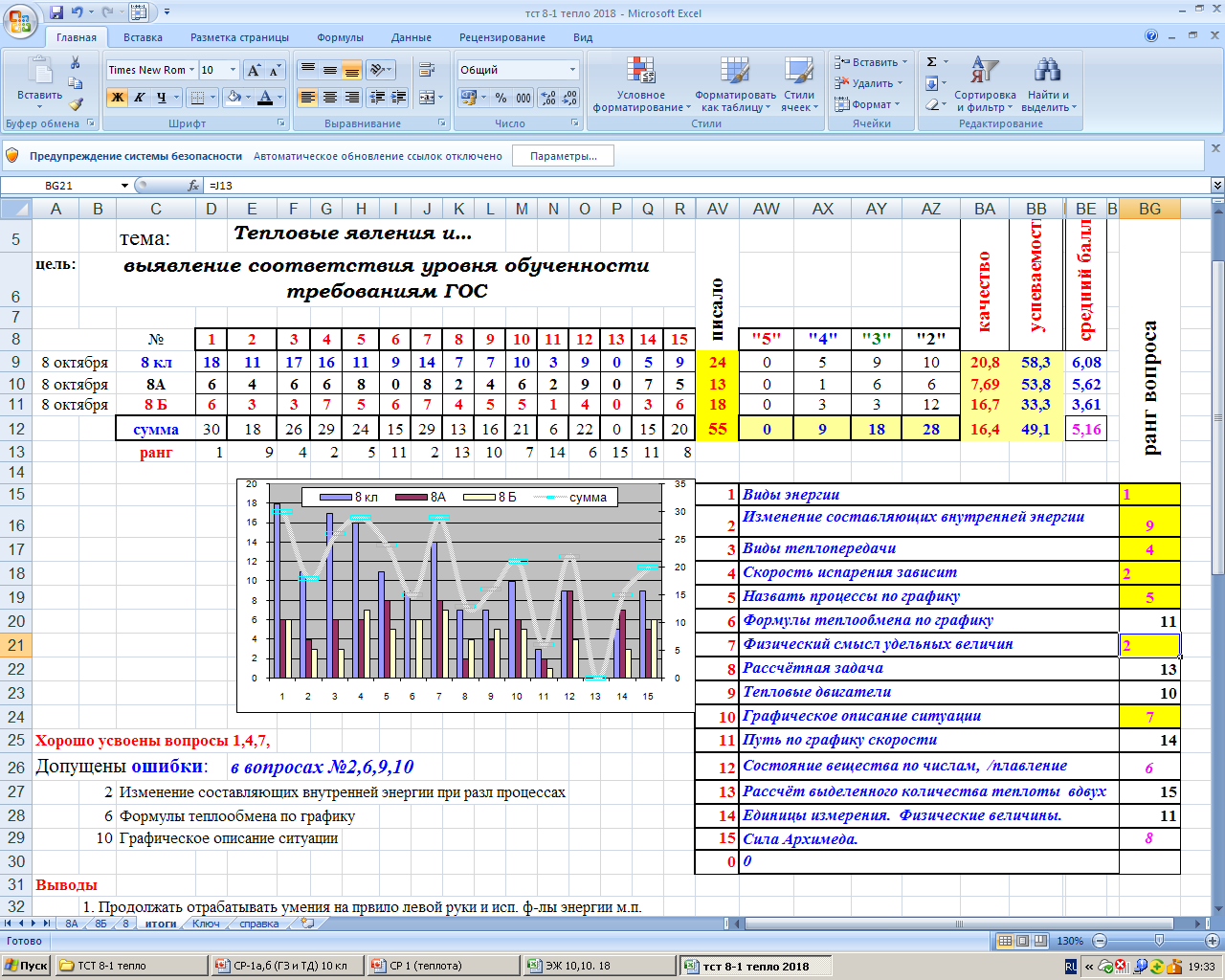 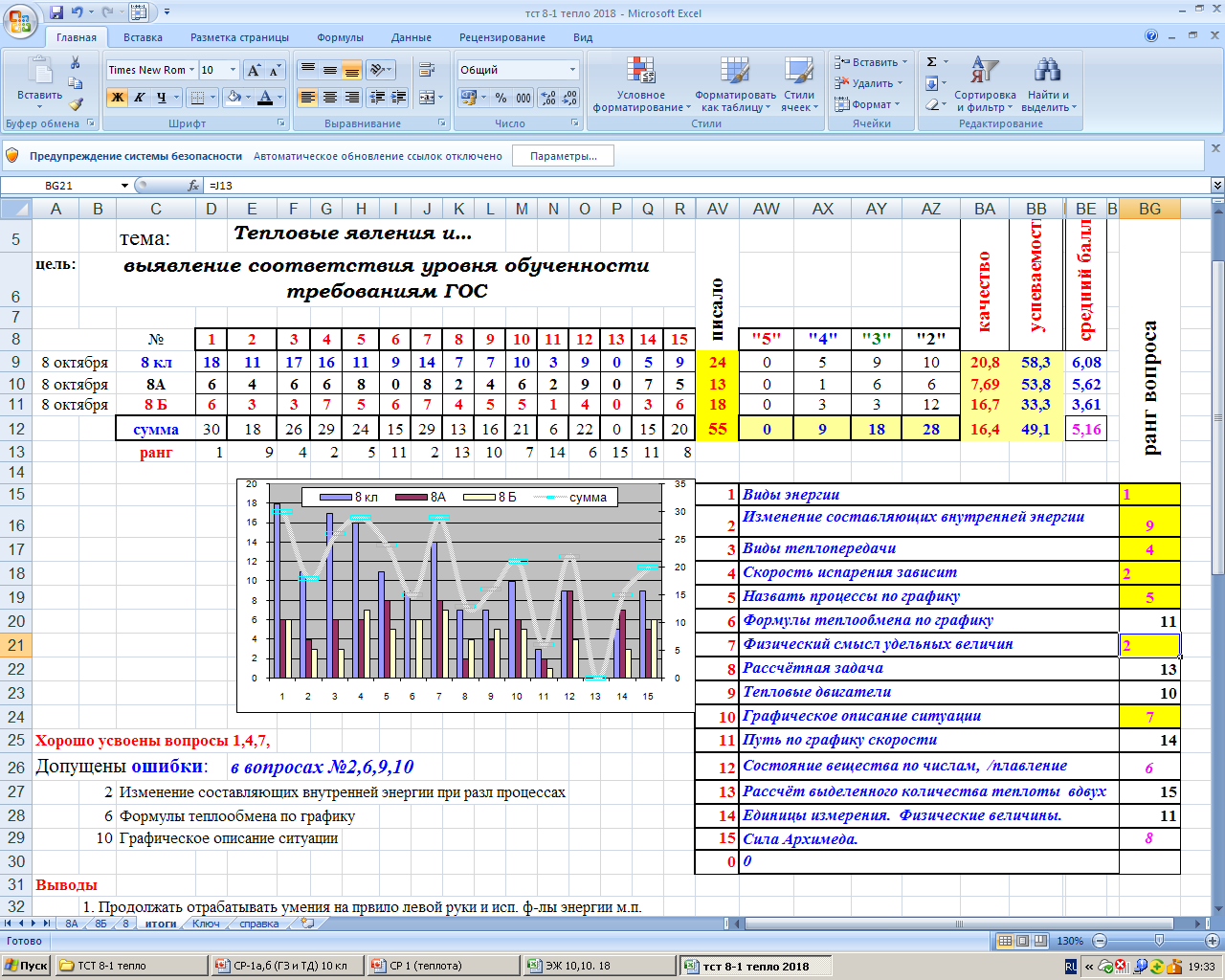 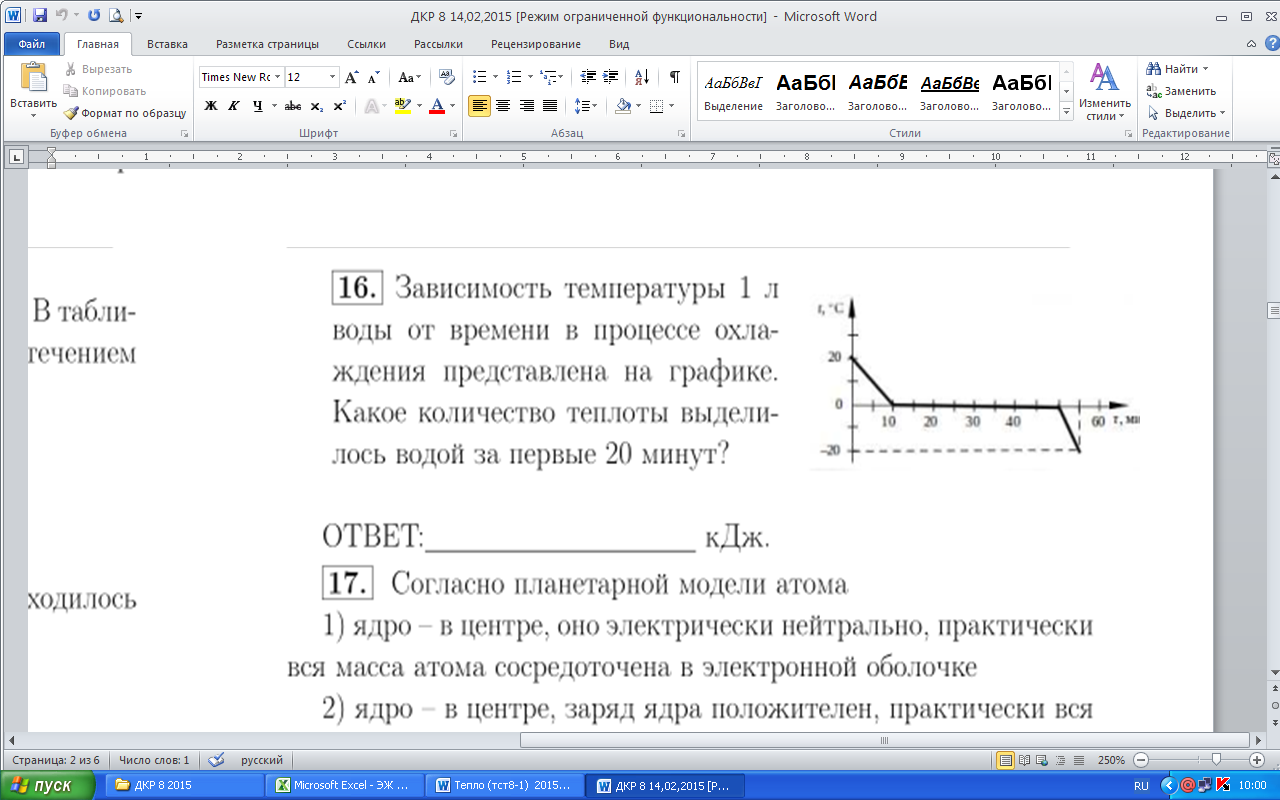 13
40минут?
Первые 10 минут вода охладилась на 20°,
затем 30 минут из 40 шло отвердевание , т.е. отвердело  3/4 часть  1кг.
сmводы
0,75mльда
+340000•0,75кг=
=4200•1кг•200
Q =
•200+
=84000Дж+          Дж=
=     кДж
t0
cmt0
Q=
U=
600
400
00
tминуты
= 42
сmводы
= 4200•0,5кг•200
•200
Qвыдел. =
= 42000 Дж
8. Сколько тепла выделят 500гр. воды остывая от 60 до 40С?              
   Ответ введите в кДж.
S = vt
11
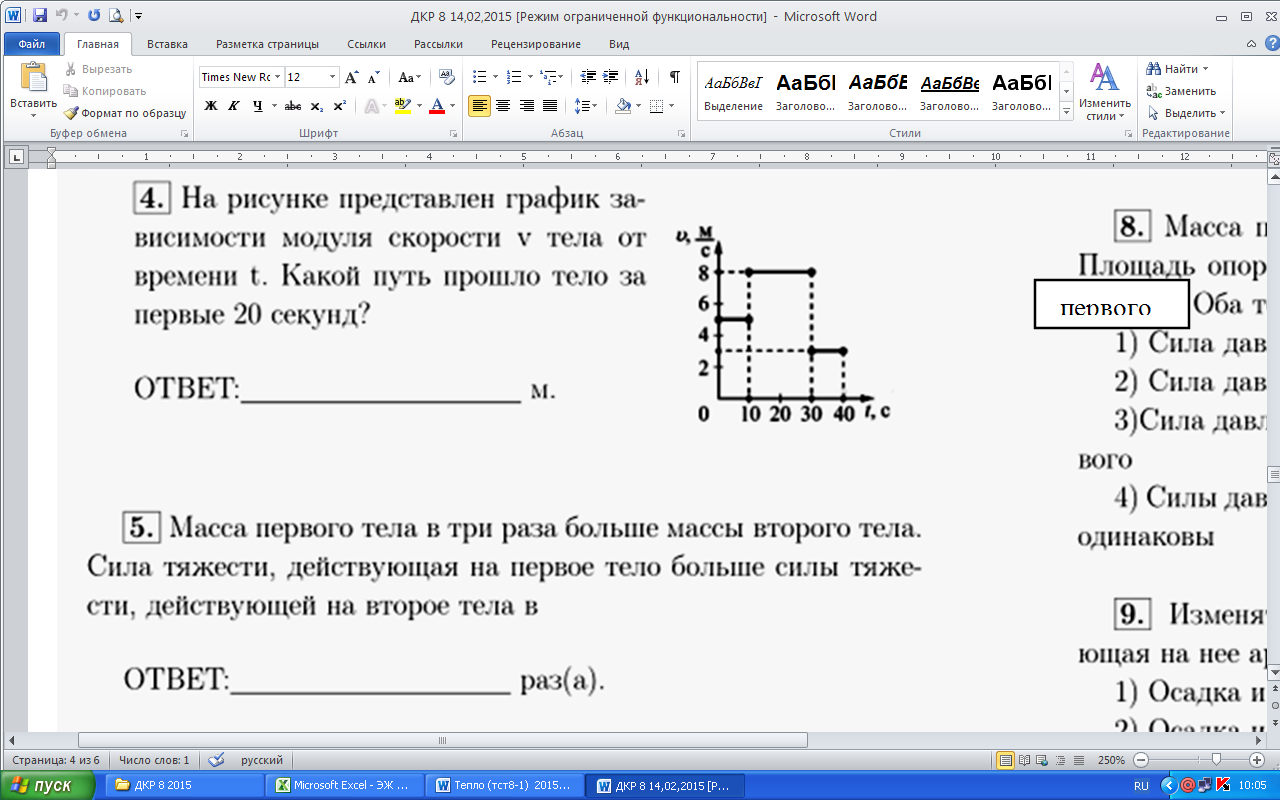 площади
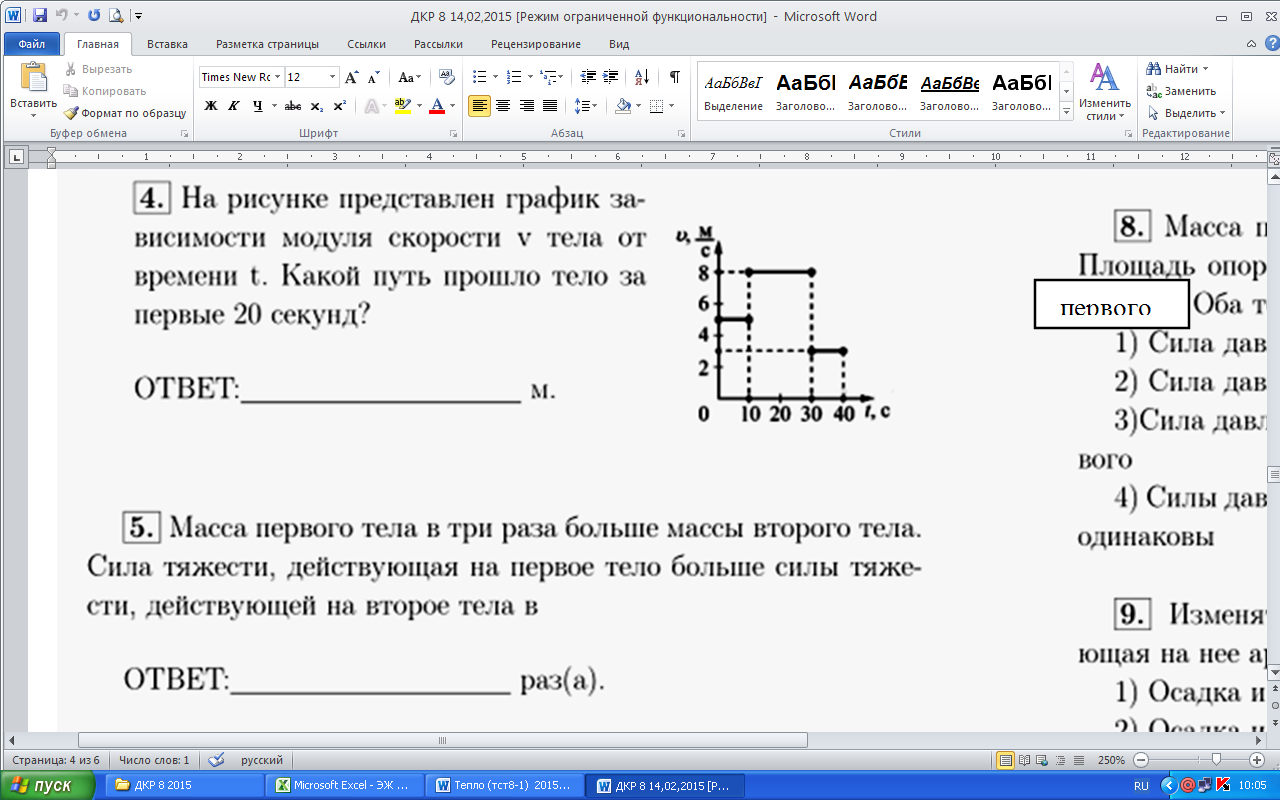 130
80
50
S = vt
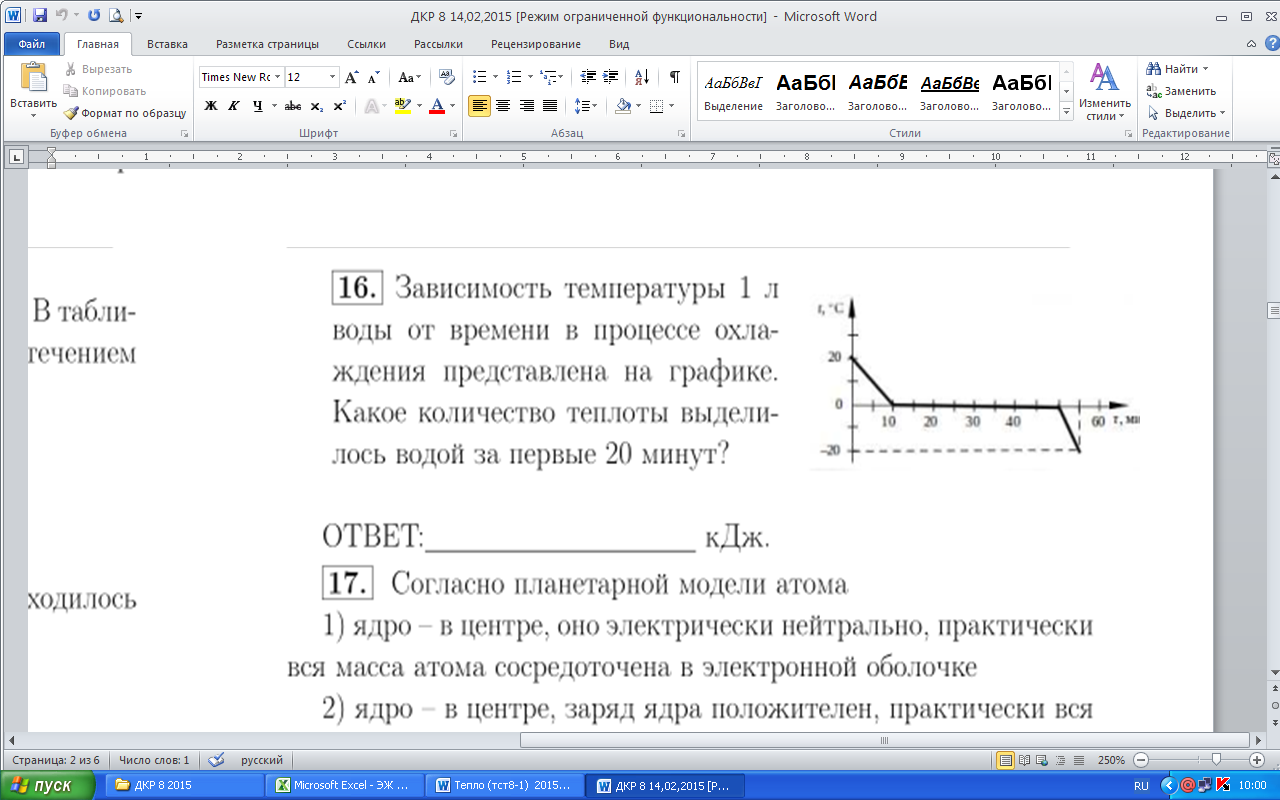 13
169
Первые 10 минут вода охладилась на 20°,
затем 10 минут из 40 шло отвердевание , т.е. отвердело  1/4 часть  1кг.
сmводы
0,25mльда
+340000•0,25кг=
=4200•1кг•200
Q =
•200+
=84000Дж+85000Дж=
169кДж
сmводыt0
0,25mльда
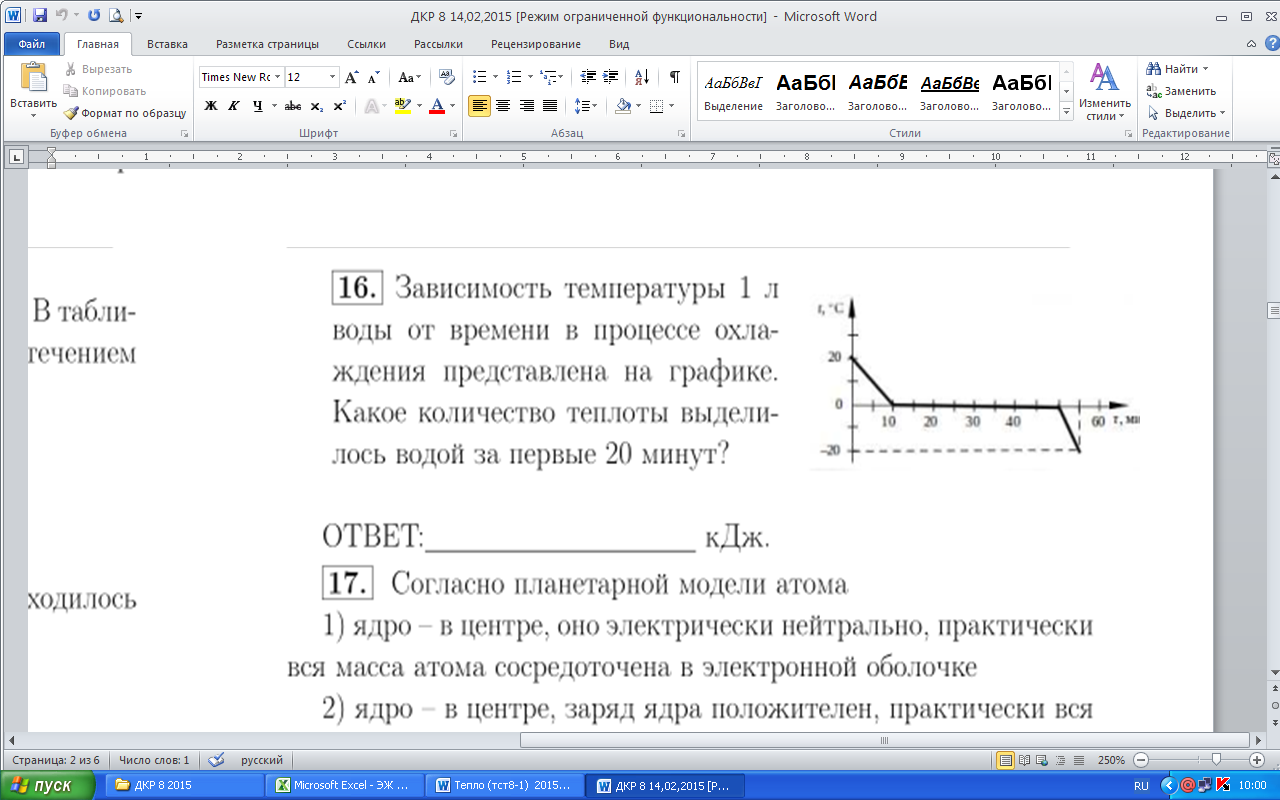 13
30минут?
Первые 10 минут вода охладилась на 20°,
затем 20 минут из 40 шло отвердевание , т.е. отвердело  1/2 часть  1кг.
сmводы
0,5mльда
+340000•0,5кг=
=4200•1кг•200
Q =
•200+
=84000Дж+170000Дж=
=    кДж
сmводыt0
0,5mльда
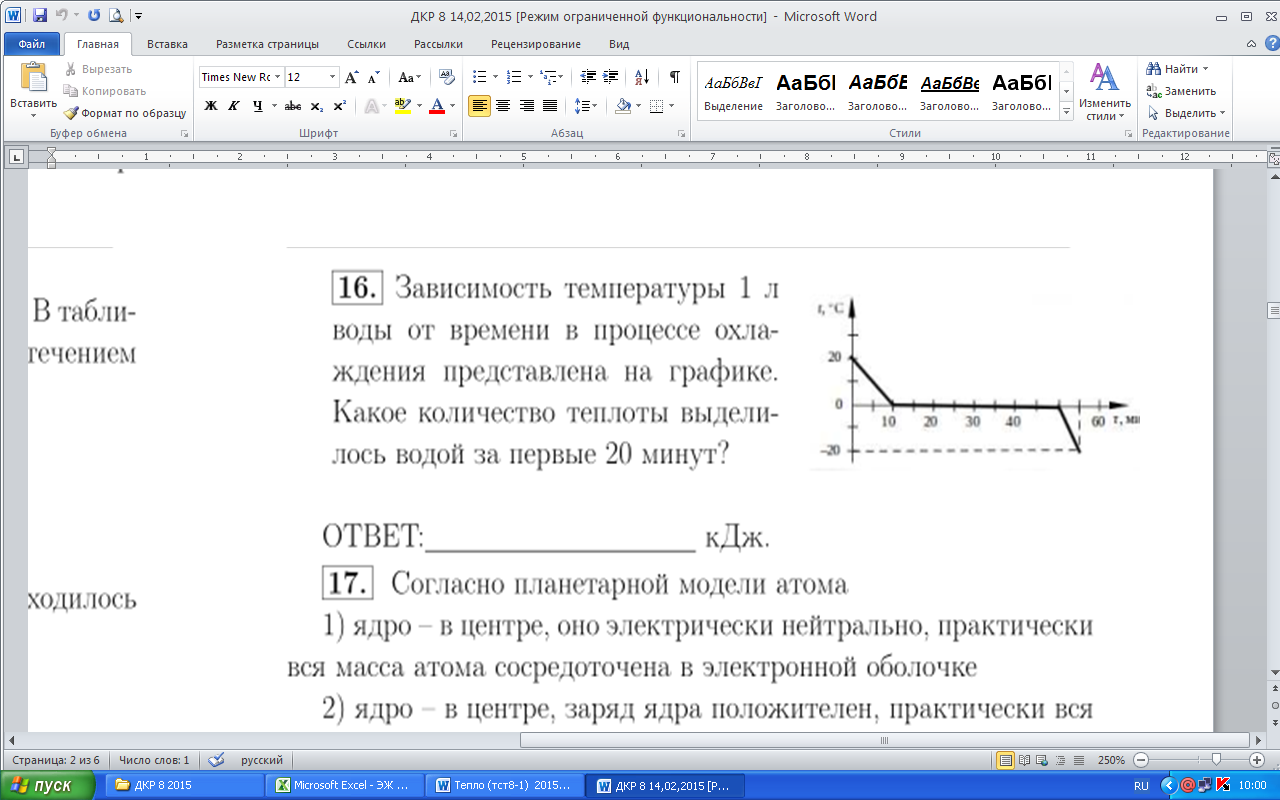 13
50минут?
Первые 10 минут вода охладилась на 20°,
затем 40 минут из 40 шло отвердевание , т.е. отвердело  весь  1кг.
сmводы
mльда
+340000•1кг=
=4200•1кг•200
Q =
•200+
=84000Дж+          Дж=
=     кДж
сmводыt0
mльда
14
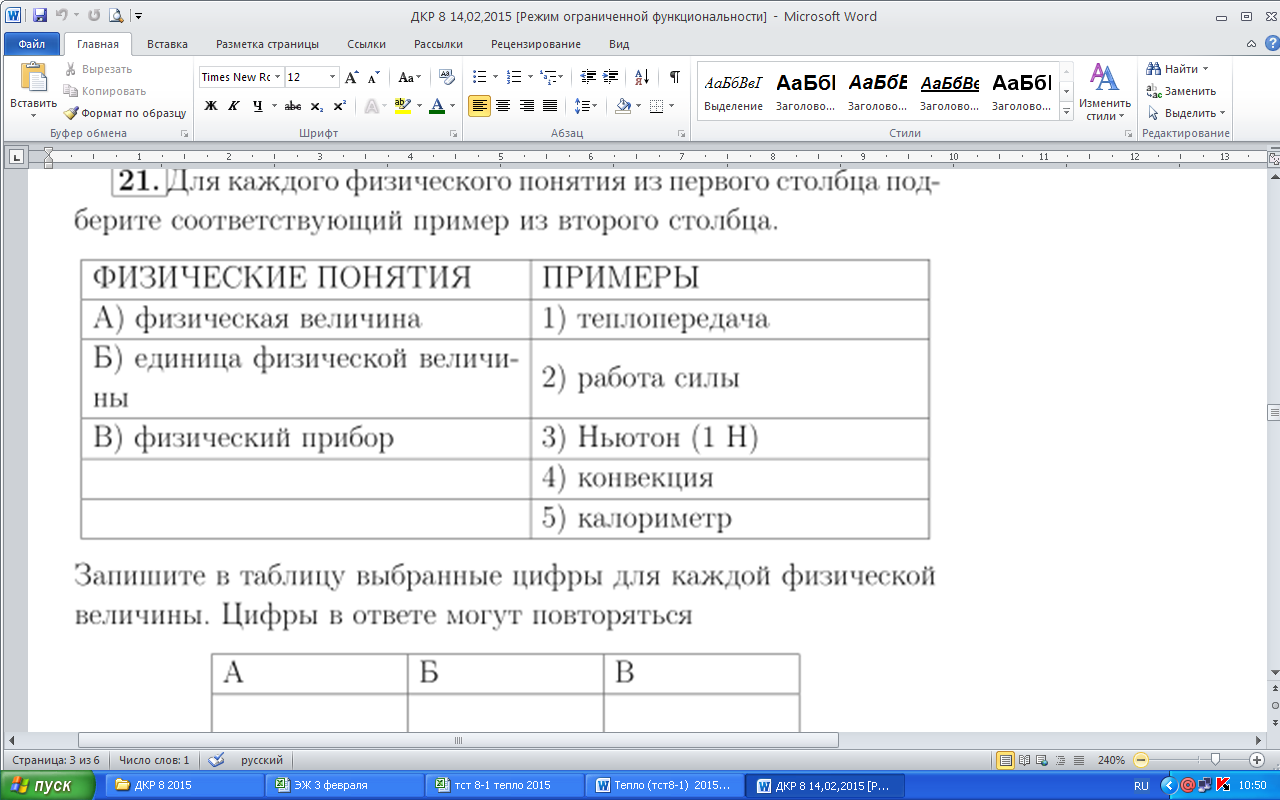 2
3
5
15. Пять шариков опущены в воду. На какие шарики действует наименьшая  выталкивающая сила? Рис. 11
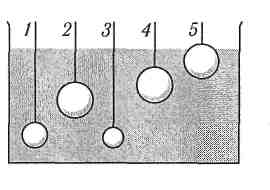 Fвыт  =  Ж g VПОГР
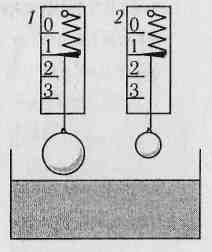 11. Два тела погружаются в воду, как показано на рисунке. Какой динамометр покажет большую силу? Рис. 11.      
А.1  Б.2  В.У всех одинакова,
Физика 8
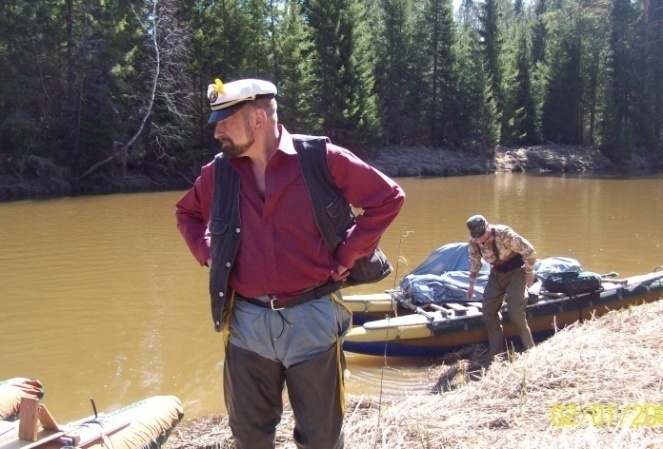 Темы №1-5
Решение задач
по теме
тепловые
явления
в тетради для ДЗ 8-1
СР 8-1,   стр. 19-26
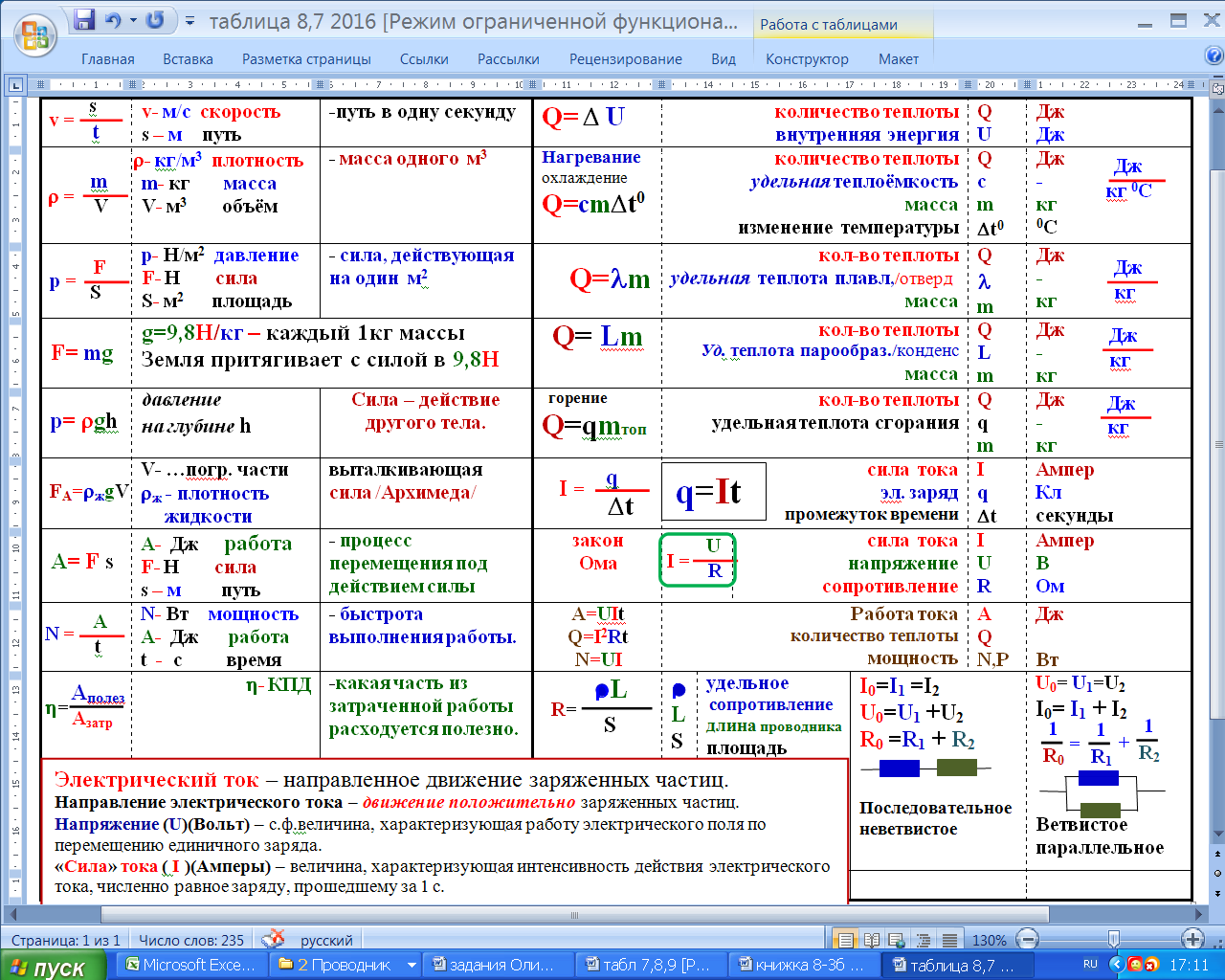 Справочник  8кл  последняя стр.11
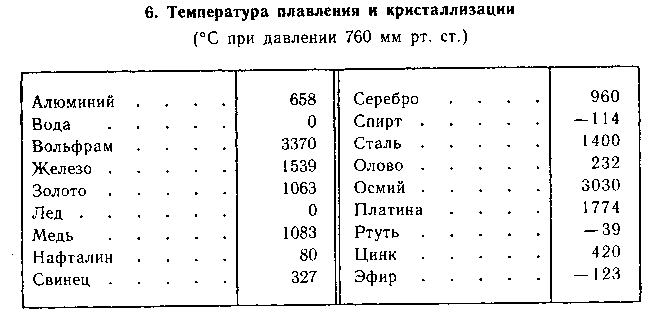 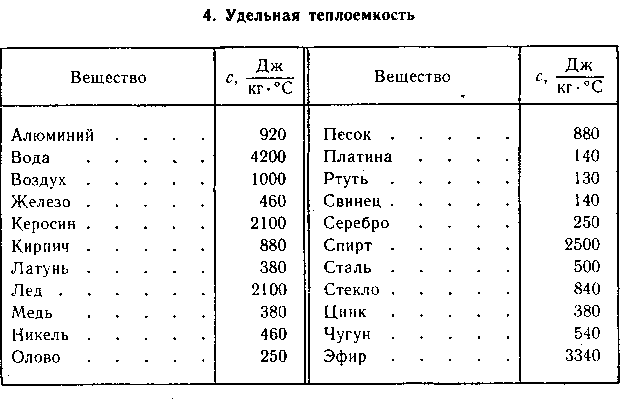 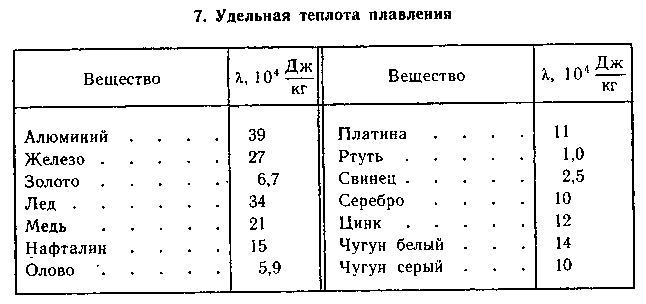 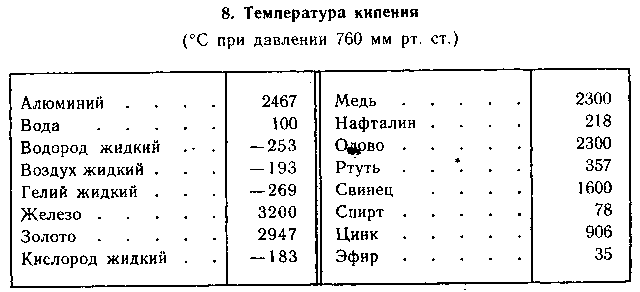 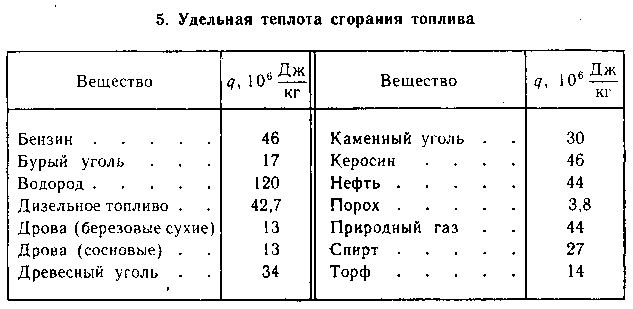 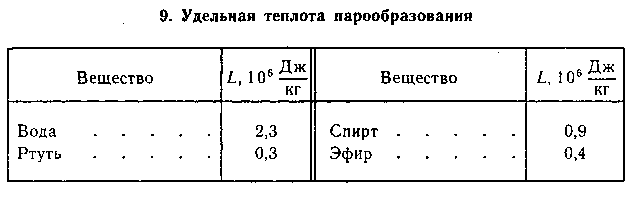 Справочник  8кл  лицевая
цинк
m = 10кг
с = 380Дж/(кг·ºС)
  λ = 120000Дж/кг
Q - ?
t0
Ответ: при отвердевании 10кг цинка и охлаждении их до 10ºС выделится около 2,7МДж энергии.
4200
100
00
tминуты
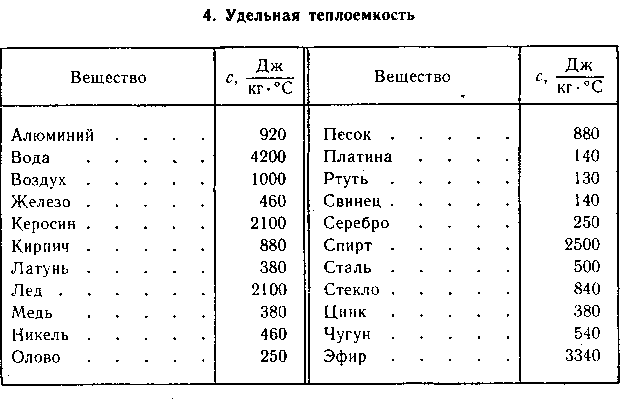 1. При отвердевании энергия взаимодействия молекул уменьшится на λ·m,
2. а при охлаждении и потенциальная и кинетическая на cm(420º-10º)
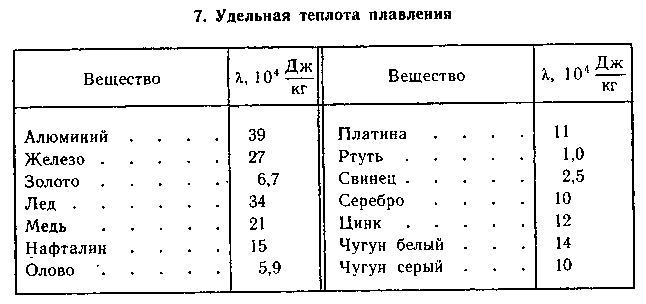 Общее количество теплоты равно
Q= λ·m + cm(420º-10º)
Подставим численные значения
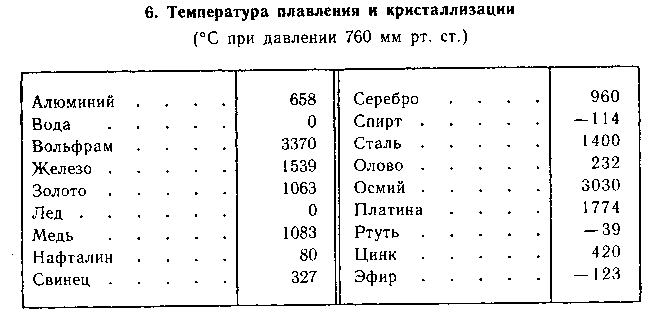 Q= 120000Дж/кг·10кг+380 Дж/кг·ºС·10кг·410º=
Q= 1200000Дж + 1558000Дж = 2758000Дж
2. Сколько теплоты выделится при отвердевании 10 кг цинка, взятого при температуре его плавления, и дальнейшем охлаждении этого цинка до  10°С?
Вар.№1 зад.№2.  стр. 19
медь
m = 5кг
с = 380Дж/кг·ºС
λ = 210000Дж/кг
Q - ?
t0
Ответ: для плавления 5кг меди, взятой при 83ºС потребуется около 3МДж.
Вар.№2 зад.№2.  стр. 21
10830
В№2-з№2 стр. 21
830
00
tминуты
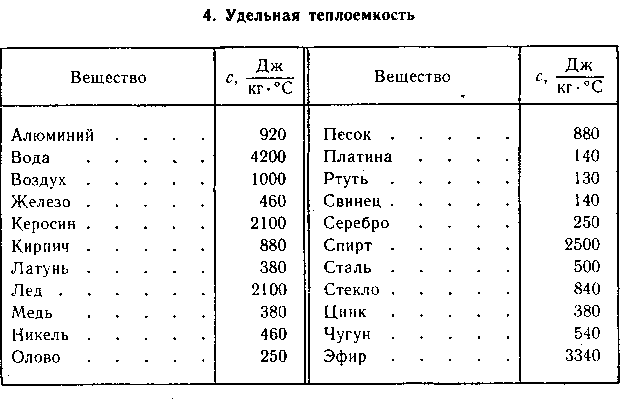 При нагревании и потенциальная и кинетическая энергия молекул увеличится на cm(1083º-83º). 
При плавлении энергия взаимодействия молекул увеличится на λ·m.
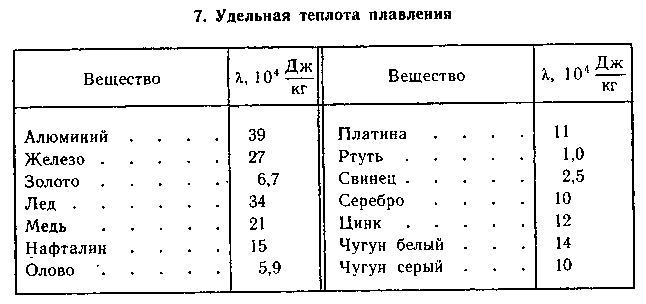 Общее количество теплоты равно
Подставим численные значения
Q= cm(1083º-83º) + λ·m
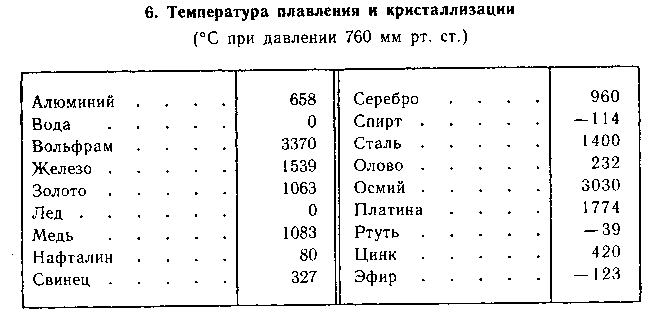 Q= 380 Дж/кг·ºС·5кг·1000º + 210000Дж/кг·5кг =
Q= 1900кДж + 1050кДж = 2950кДж
2. Какое количество теплоты потребуется, чтобы расплавить кусок меди массой 5 кг, если его начальная    температура 83 °С?
Ответ: при конденсации 20г эфира и охлаждении его до 10ºС выделится около 10кДж теплоты, т.е. внутренняя энергия уменьшится на 10кДж
эфир
m = 20г
с =3340Дж/(кг·ºС)
 L = 0,4МДж/кг
Q - ?
В№3-з №2,стр.23
t0
конденсация
350
охлаждение
100
tминуты
00
1. При конденсации энергия взаимодействия молекул уменьшится на Q1=L·m = 400000Дж/кг·0,02кг =
2. а при охлаждении и потенциальная и кинетическая на          Q2 =cm(35º-10º)=3340Дж/кг·ºС·0,02кг·25º=
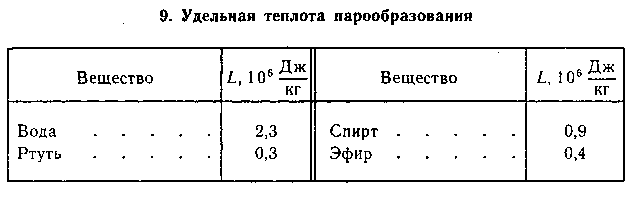 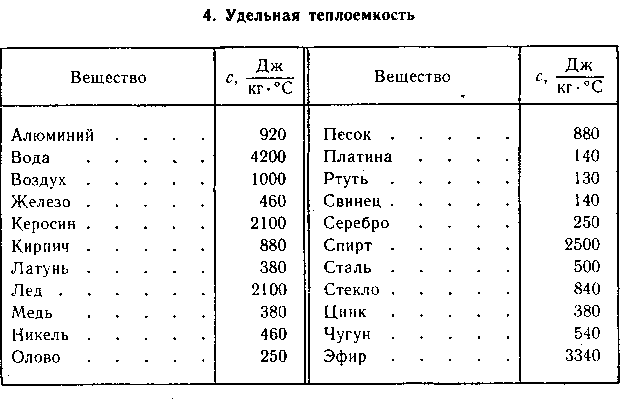 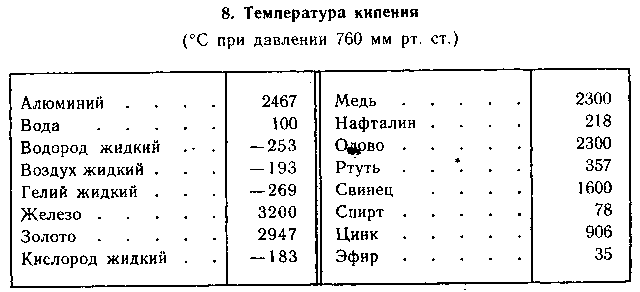 Общее количество теплоты равно
Q= L·m + cm(35º-10º)
Подставим численные значения
Q= 400000Дж/кг·0,02кг+3340Дж/кг·ºС·0,02кг·25º=
Q= 8000Дж + 1670Дж = 9670Дж
2. Какое количество теплоты выделится при конденсации 20 г паров эфира, взятого при 35 °С, и его дальнейшем охлаждении до 10 °С?
Вар.№3 зад.№2.  стр. 23
серебро
m = 10г=0,01кг
с = 250Дж/(кг·ºС)
 λ = 100000Дж/кг
Q - ?
В№4 з№1,  стр.25
t0
Ответ: при отвердевании 10г серебра и охлаждении их до 60ºС выделится около 3,25 кДж.
отвердевание
9600
охлаждение
600
00
tминуты
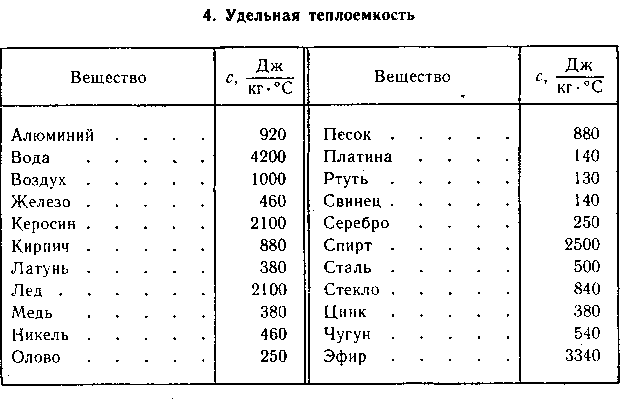 1. При отвердевании энергия взаимодействия молекул уменьшится на Q1=λ·m=100000Дж/кг·0,01кг=1000Дж
2. а при охлаждении и потенциальная и кинетическая на Q2=cm(960º-60º)=250Дж/кг·ºС·0,01кг·900º= 2250Дж
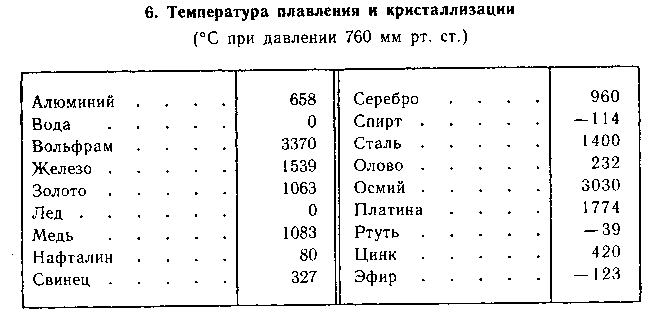 Общее количество теплоты равно
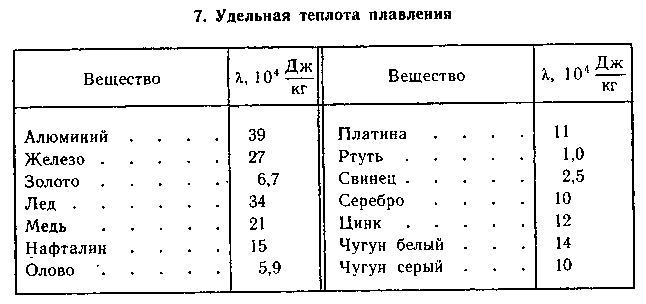 Q= λ·m + cm(960º-60º)
Подставим численные значения
Q= 100000Дж/кг·0,01кг+250Дж/кг·ºС·0,01кг·900º=
Q= 1000Дж + 2250Дж = 3250Дж
1. Масса серебра 10г. Сколько тепла выделится при его кристаллизации и охлаждении до 60°С, если серебро взято при температуре плавления?
Вар.№4 зад.№1.  стр. 25
4-2. Какое количество теплоты выделится при конденсации водяного пара массой 10 кг при 100 °С и охлаждении образовавшейся воды до 20 °С?
t0
mвод = 10кг, 
Lвод = 2300кДж/кг
свод = 4200Дж/кг·ºС
tºнач= 1000
tºкон= 200
Q -?
1000
Вар.№4 зад.№2.  стр. 25
200
00
1.При конденсации пара выделится  Qотв= mL 
Qотв=10кг2300000Дж/кг=
tминуты
2.При  охлаждении  воды на 800 выделится  Qохл = сmt 0
Qохл = 4200Дж/кг·ºС10кг800 =
1-3. Сколько теплоты надо затратить, чтобы вскипятить 3кг воды, взятой при температуре 20°С в алюминиевой кастрюле массой 400г, если в ходе этого процесса 20г воды испарилось?
t0
1.Для нагревания алюминия надо
t0Al=15390
mAl= 0,4кг
mH2O= 3кг
cH2O= 4200Дж/кг·0С
LH2O= 2,3МДж/кг
cAl = 880Дж/кг·0С
Qобщ -?
QAl=сAlmAl·800= ….
1000
Нагревание Al
QAl=…Дж/кг·0С·0,4кг· 800 =
Нагревание  воды
200
2.Для нагревания воды  надо
tминуты
QH2O=сH2OmH2O·2000   =
Ответ: Внутренняя энергия системы «вода в кастрюле» увеличилась  на ….. кДж
В1-з№3. стр.20
Выкипело
t0
В3 з№4 стр.24
 =
mпара=500г
Mводы=3кг
1000
200
Lводы =
00
tминуты
t0=200
qгаза= 44 МДж
Qпоглощен.
н
Qвыдел.
mгаза - ?
 Qвыдел. =
Q поглощен.
qгаза mгаза
сMводы
Lmпара
=
•800+
0,3• 44МДж mг
+2300000•0,5кг
4200•3кг•800
=
13200mг
=
1008кДж +
11500кДж
2,3
МДж
1019500кДж
=
13200 mг
mг
3-4. На газовую плиту поставили чайник, вмещающий 3 л воды при 20°С. Какое количество природного газа было израсходовано, если после кипячения в чайнике оказалось 2,5 л воды? КПД плиты 30 %.
=
77кг
кг
Ответ: на нагревание и кипение понадобилось 77кг газа
Вариант4  з№4. стр. 25.  / 4. Сколько льда при О°С можно превратить в стоградусный пар за счет энергии, выделенной при полном сгорании 1 кг керосина? КПД нагревателя   25 %.
mкер = 0,5кг, q=46,2МДж/кг
Lводы = 2300кДж/кг
своды = 4200Дж/кг·ºС
λльда = 330кДж/кг
  = 0,3
mл  - ?
t°
1. При плавлении льда его потенциальная  энергия молекул увеличится на    λ·m. 
2. При нагревании и потенциальная и кинетическая энергия молекул увеличится на cm(100º-0º).
100
0
t.мин
3.При парообразовании воды её потенциальная  энергия молекул увеличится на   L·m.
Q общая энергия для трёх процессов будет иметь вид
Qполезн.= λ·m + cm(100º-0º)+ L·m,  вынесем m за скобки  
Qполезн.=  (λ+c(100º-0º)+L)·m,  подставим числовые значения
Qполезн.=(330кДж/кг+420кДж/кг+2300кДж/кг)·m = 3050кДж/кг·m
Энергия выделенная при горении керосина Qзатр = q·mкер.= 46,2МДж/кг ·0,5кг= 23,1МДж,    но по условию из них лишь 0,3 часть, т.е. 6,93 МДж  будет полезной, значит 
6930 кДж=  3050кДж/кг ·m,        откуда m= 2,27кг
Ответ: используя 0,5 кг керосина испарить можно    2,3кг льда
В4 з4 стр.25
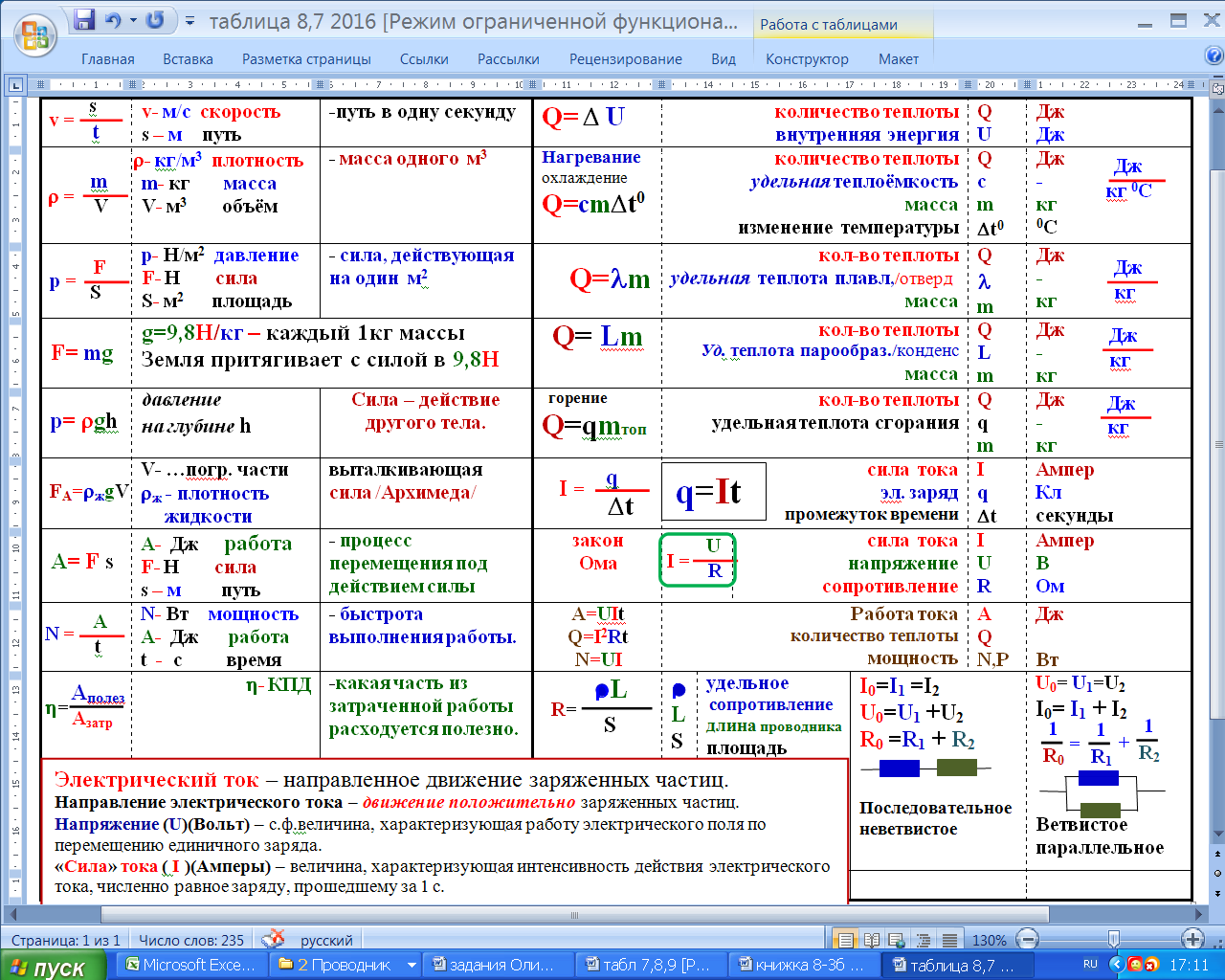 Справочник  8кл  последняя стр.11
2. Определить количество теплоты, необходимое для плавления стального бруска массой 2 кг, взятого при температуре его плавления.
3. Какое количество теплоты потребуется для плавления 1,5 кг цинка, начальная температура которого 20°С?
Какое количество теплоты потребуется для плавления 14 кг меди, начальная температура которой 83 °С ?
t0
mмедь=14кг
Q-?
плавление
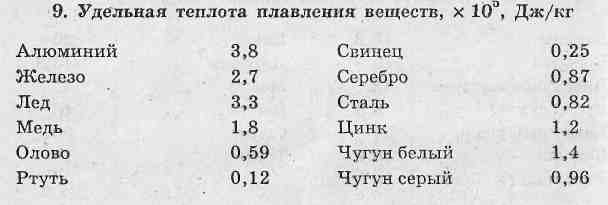 10830
105
λмеди =
нагревание
смеди=
830
00
tминуты
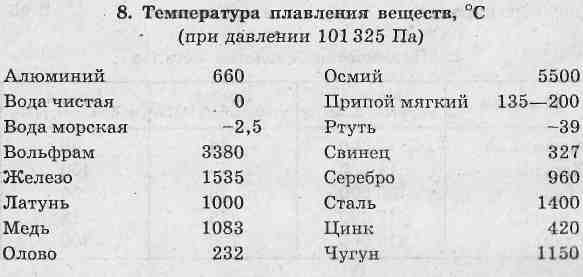 стр. 11
Q=
смmс
+ λм mм
•10000
180000·14
=380·14 +
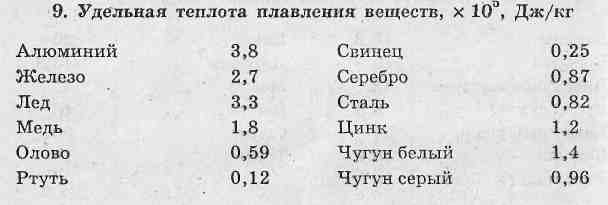 Стр.№6//УДЕЛЬНАЯ ТЕПЛОЕМКОСТЬ (Дж/кг·°С)
сталь ............ 500        медь .............. 380   
 железо .......... 460       латунь ............. 380
вода ............ 4200        растительное масло . . . 2000             
алюминий ....... 920    стекло ........... 840     
 кирпич .......... 750     спирт ............. 2500
180
380
кДж
Дж
кг
кг·ºС
стр. 11
Вар.№ зад.№.  стр.
. Сколько теплоты необходимо затратить, чтобы  испарить 500 г спирта, взятого при 18°С? /    //стр.,
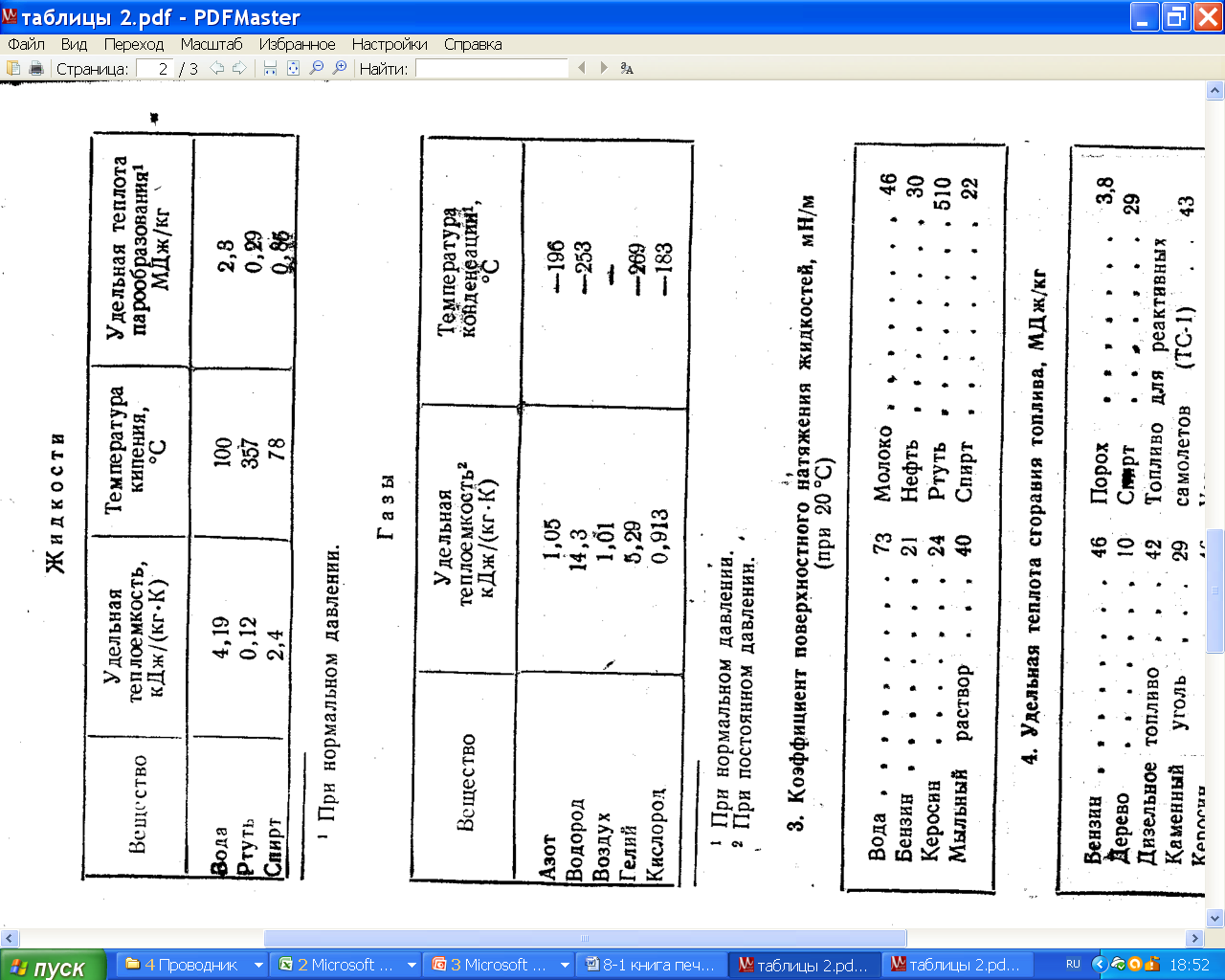 Q-?
mспирт=500г= 0,5кг
t0
парообразование
Lсп =
780
сспирт=
нагревание
180
00
tминуты
Q=
сспmсп
+Lmпара
•600
0,85
2,4
=
=
+850000(Дж/кг)·0,5кг
2400(Дж/ кг·ºС)·0,5кг•600
МДж
кДж
кг
кг·ºС
Ответ: для нагревания от18°до 780 0,5кг спирта и  его испарения понадобилось ….  Дж теплоты.
t0
 =
Выкипело
mпара=250г
1000
P= 600 Вт
6. На электроплитке мощностью 600 Вт, имеющей КПД 50 %, нагрели 0,5л воды от 10 °С до 100 °С, при этом 250 г ее обратили в пар. Как долго длилось нагревание?
 = 0,5
100
mводы=500г
00
tминуты
t0=100
Q поглощен.
н
=
Lводы =
Qвыдел.
 Qвыдел. =
Q поглощен.
 Рt.
сmводы
Lmпара
=
•900+
+2300000•0,25кг
4200•0,5г•900
=
0,5•600t
Дж
300t
=
189000 +
575000
2,3
МДж
t
=
42мин
•t
2547с
300
=
764000
кг
Ответ: нагревание и кипение длилось 42мин.
В№4.з№2.Какое количество теплоты выделится при кристаллизации 100 г воды при О°С? ///см.т.№3
Q-?
mводы=100г= 0,1кг
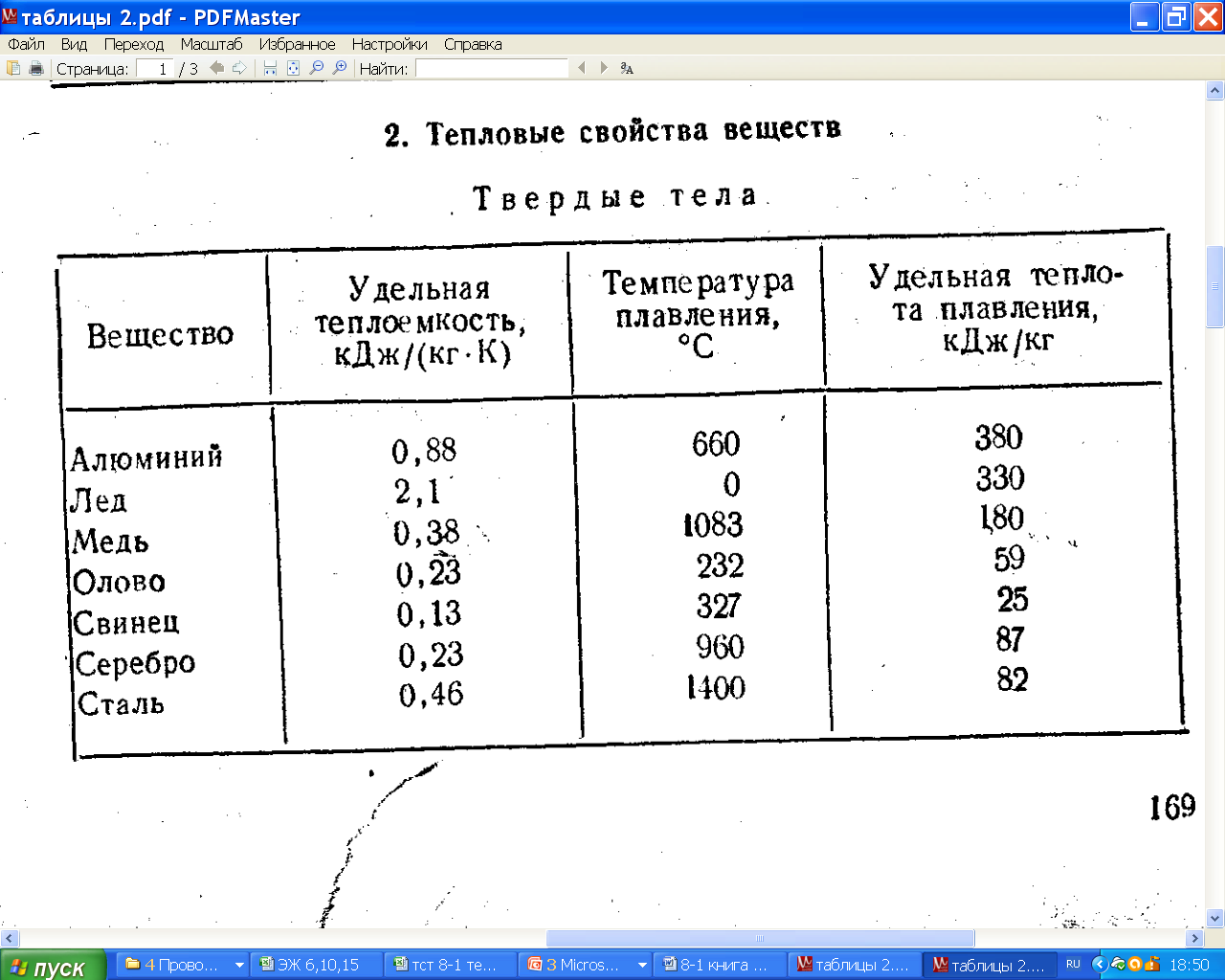 t0
1000
00
tминуты
 m
Q=
Q=
330000Дж/кг· 0,1кг=
Ответ: При кристаллизации выделится 33000Дж. Энергия движения молекул не изменится, уменьшится энергия их взаимодействия
mалюм=200г
t0
1100
салюм=880
спара=1100
mводы=600г
1000
qбензин=
100
t0=100
00
н
tминуты
Выкипела и …
mбензина-?
З.С.Э.
Алюминием,  водой и  паром
Lводы =
бензином
Qвыдел. = Q поглощен.
сmал
qmбенз.
сmпара
сmводы
•1000
Lmводы
=
+
•100+
•900+
4200•0,6кг•900
+2300000•0,6кг+
•mбенз.
=
46000000
880•0,2кг•1000
+1100•0,6кг•100+
46
2,3
МДж
МДж
Дж
Дж
Дж
•mбенз
=
6600 +
17600
226800 +
46000000
138000 +
кг 0С
кг 0С
кг
кг
•mбенз
=
mбенз.
46000000
389000
=
8,5гр
t0
 =
расплавилась
 свинца =
3270
 =0,3
mпули = ? г
570
00
v  = ?
Q поглощен.
tминуты
t0=570
ссвинца=130Дж/кг•К
н
Qвыдел.
3. С какой скоростью должна лететь свинцовая пуля, чтобы при ударе о преграду она расплавилась, если температура пули до удара 57 °С? При ударе в тепло превращается 30 % энергии пули.
 Qвыдел. =
Q поглощен.
сmспули
 mпули
 m v2/2
=
•2700+
130•m•2700
+25000•m
Дж
0,3 m v2/2
=
0,15v2
=
35100 +
25000
633м/с
25
v2
=
• v2
60100
v=
400667
0,15
=
кДж
кг
Ответ: Чтобы расплавиться после удара пуля должна лететь со скоростью  633м/с
t0
 =
Выкипело
mпара=250г
1000
P= 600 Вт
 = 0,5
100
mводы=500г
00
tминуты
t0=100
Q поглощен.
н
=
Lводы =
Qвыдел.
 Qвыдел. =
Q поглощен.
6. На электроплитке мощностью 600 Вт, имеющей КПД 50 %, нагрели 0,5л воды от 10 °С до 100 °С, при этом 250 г ее обратили в пар. Как долго длилось нагревание?
 Рt.
сmводы
Lmпара
=
•900+
+2300000•0,25кг
4200•0,5г•900
=
0,5•600t
Дж
300t
=
189000 +
575000
2,3
МДж
t
=
42мин
•t
2547с
300
=
764000
кг
Ответ: нагревание и кипение длилось 42мин.
t0
600
400
00
tминуты
сmводы
= 4200•0,5кг•200
Qвыдел. =
•200
= 42000 Дж
8. Сколько тепла выделят 500гр. воды остывая от 60 до 40С?              
   Ответ введите в кДж.
= 42
t0
700
200
00
tминуты
сmводы
= 4200•0,1кг•500
•500
Qпогл. =
= 21000Дж
8. Какое кол-во теплоты получили 100г воды при нагревании 
от 20 до 70С?     
   Ответ введите в кДж.
=21
t0
Калориметр = термос
850
850С
mтела=200г
mводы=600г
250
250С
200С
стела-?
200
tминуты
250С
Qвыдел. = Q поглощен.
З.С.Э.
водой
телом
Qтела=
Qводы +
Qкалорим.
стелаmтела
своды mводы
(850-250)
(250-200)
=
стела0,2
 600
=
4200  0,6
50
Дж
кг 0С
стела=1050
стела12=12600
2.
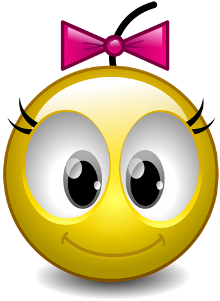 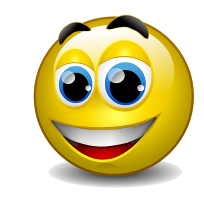 Домашнее задание.
СР-1 по темам  №1-5
50 баллов
Гр7
543269260 263а,б 283
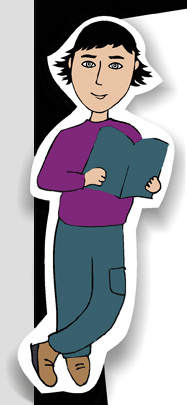 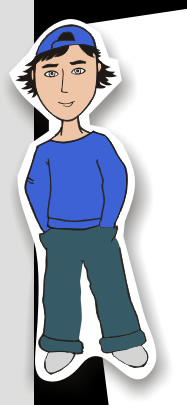 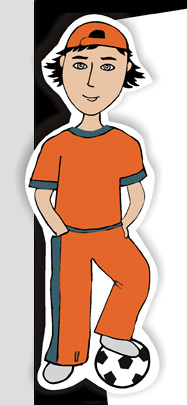 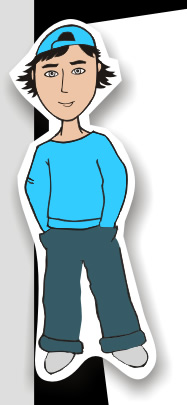 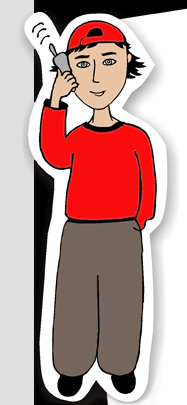 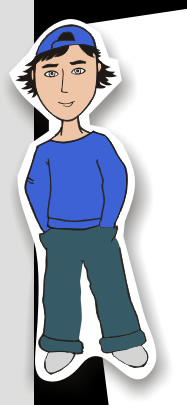 77. За  10 минут 2кг воды остыли на 20 . Какова мощность нагревателя, если та же вода нагреется на 20 за 15 минут.
t0
600
1. Опишем остывание воды.
сmводы
·20
Qвыдел. =
580
сmводы·20
00
Nостыв·t1 =
tминуты
1. Опишем нагревание воды.
Nвыд·t2 -Nост·t2 =
сmводы·20
Nвыд·t2 – t2(сmводы·20)/t1=сmводы·20
Nвыд·t2 = t2(сmводы·20)/t1+сmводы·20
Nвыд·15мин= 15мин(4200·2кг·20)/10мин+4200·2кг·20
Nвыд= (15мин(16800)/10мин+16800 )/15
Nвыд= 2800Вт
Дерево задач на КПД
Q=cmt0
+ m + ..
A = F s
A =Nполезн t
Аполезн
 =
Азатр
Aз =q mтопл
A=UIt
Q=I2Rt
Aз =Nзатр t
U
I =
R
1.Нагревание твёрдого
2. Плавление
3. Нагревание жидкого
4. Парообразование
5. Нагревание газа
t0
5
6
4
7
3
8
1
2
9
10
t,с
6. Охлаждение газа 
7. конденсация
8. охлаждение жидкого
9. отвердевание
10. Охлаждение   
                           твёрдого
Поглощение энергии
выделение энергии
5. Какими номерами  обозначены участки графика, описывающие нагревание твёрдого тела и конденсации? 1.  (№1 и №9) 2. (№3 и №7) 3. (№1 и №7) 4. (№4 и №8) 5. (№1 и №6)
6. Формулы процессов.
1.Нагревание твёрдого
3. Нагревание жидкого
5. Нагревание газа
6. Охлаждение газа 
8. охлаждение жидкого
10. Охлаждение   
                           твёрдого
cm t0
Q=
Q=
L m
4. Парообразование
7. конденсация
 m
Q=
2. Плавление
9. отвердевание
1
2
3
4
5
10. Опишите графически тепловые процессы следующих ситуациях: 
«Лед  в кастрюле поставили  на газовую плиту».
10.  «Лед бросили в кипяток».
10.  «Расплавленное олово бросили в воду».
10.  «Лед при 0 градусов бросили в расплавленное олово, взятое при температуре плавления».
Гр.№6
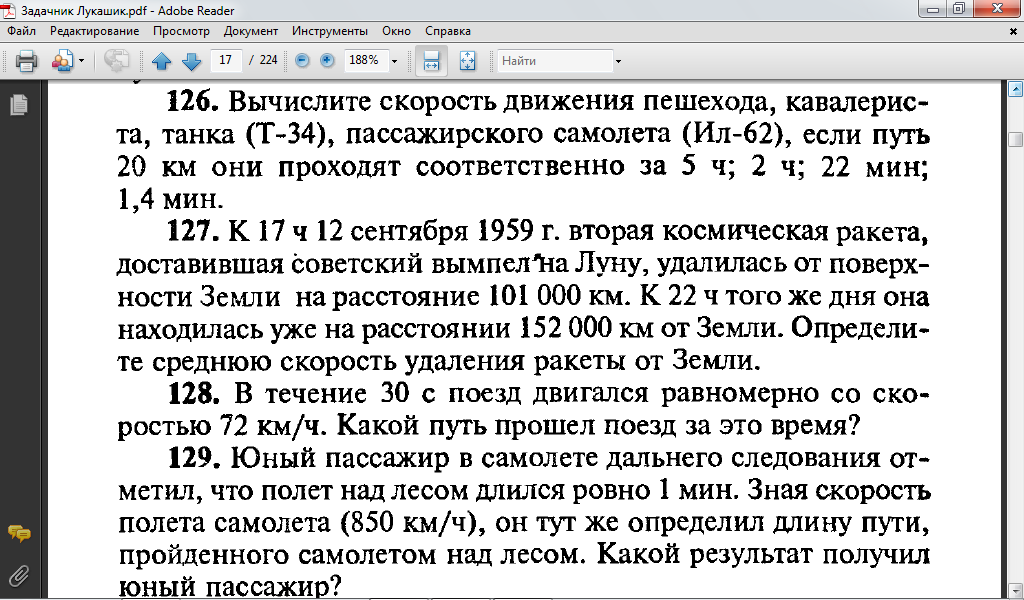 Гр.№6
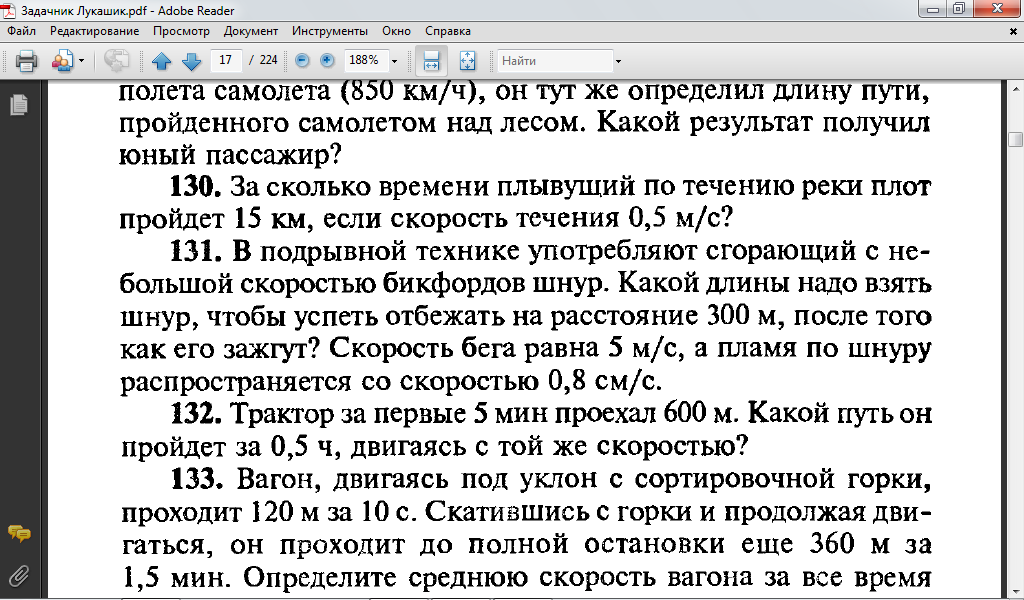 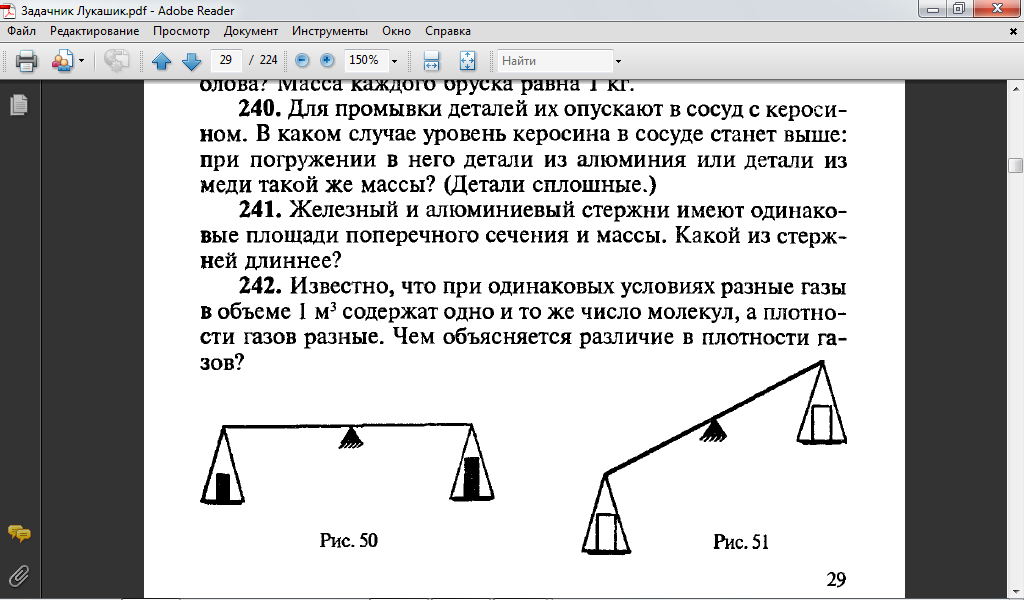 Гр.№7
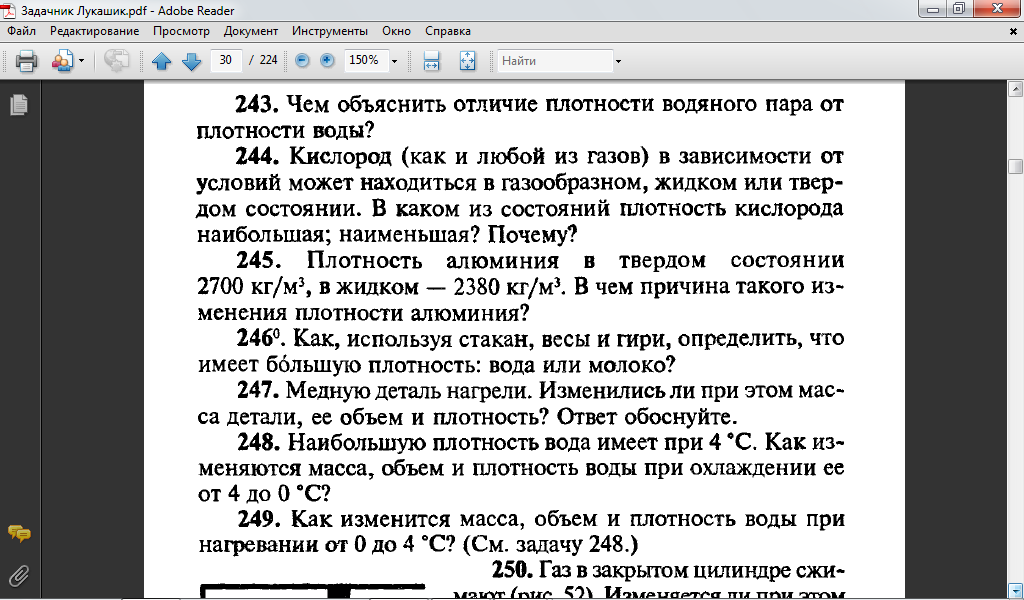 2. Определить количество теплоты, необходимое для плавления стального бруска массой 2 кг, взятого при температуре его плавления.
3. Какое количество теплоты потребуется для плавления 1,5 кг цинка, начальная температура которого 20°С?
2.